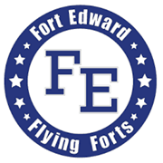 2024-2025 Budget Workshop #1
January 8,2024
Board of Education Meeting
1
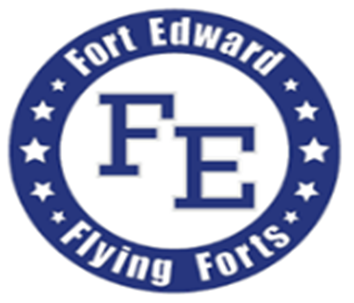 2024-25 Budget Workshop #1
GOAL

PROVIDE BUSINESS
DIRECTION THROUGH 
TRANSPARENCY AND DETAIL.
2
January 8, 2024 BOE Meeting
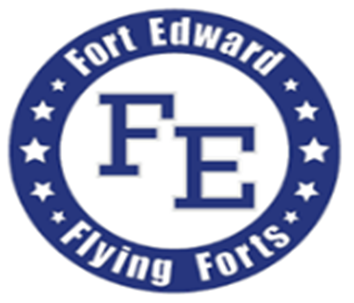 2024-25 Budget Workshop #1
Staffing
Estimated Salaries
Benefits
Special Education
BOCES
Debt Service
Interfund Transfers
3
January 8, 2024 BOE Meeting
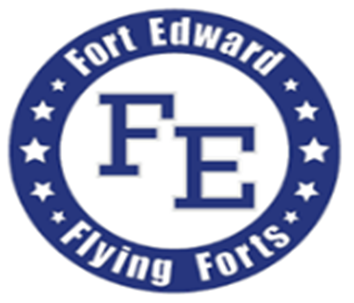 2024-25 Budget Workshop #1
STAFFING

3 ADMINISTRATORS
43 SUPPORT STAFF
53 TEACHERS
4
January 8, 2024 BOE Meeting
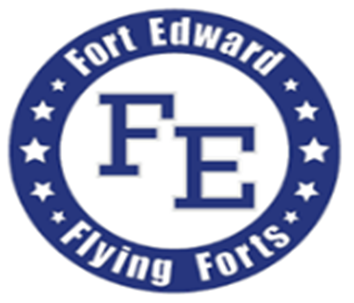 2024-25 Budget Workshop #1
NUMBER PROJECTIONS

BASED ON HISTORICAL BASELINES, CONSULTATION WITH TEAM AND BUSINESS COSTS
5
January 8, 2024 BOE Meeting
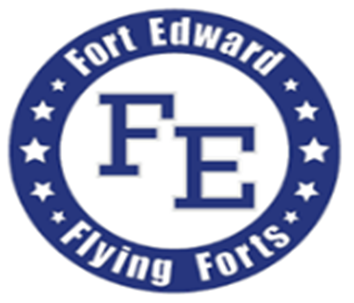 2024-25 Budget Workshop #1ESTIMATED SALARIES
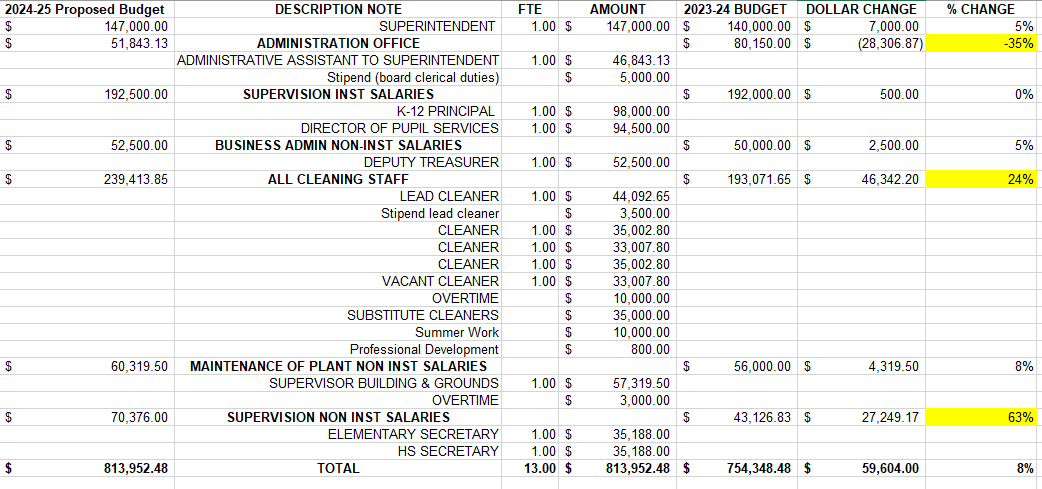 6
January 8, 2024 BOE Meeting
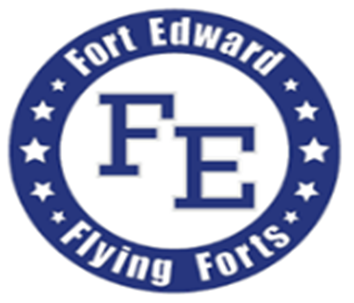 2024-25 Budget Workshop #1ESTIMATED SALARIES
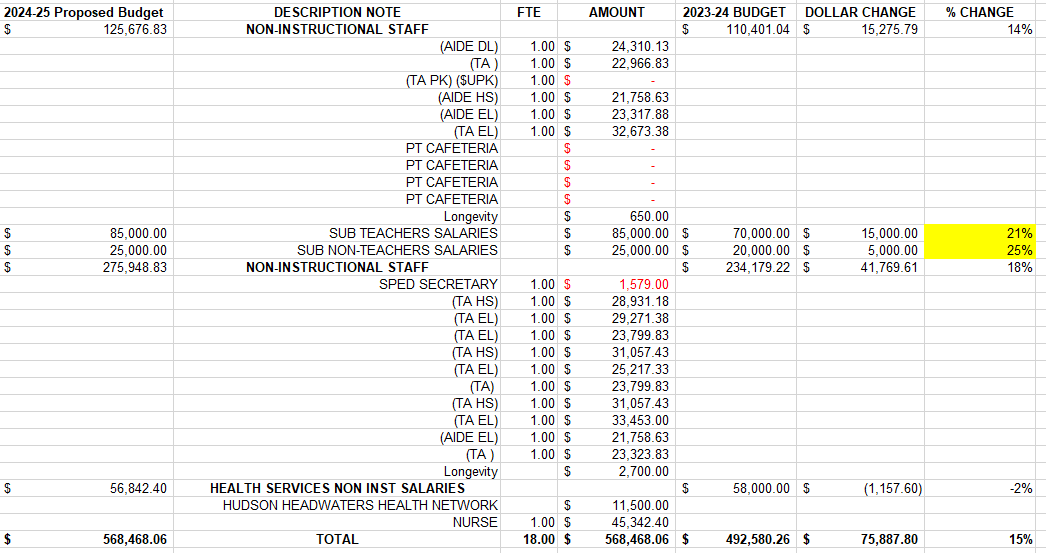 7
January 8, 2024 BOE Meeting
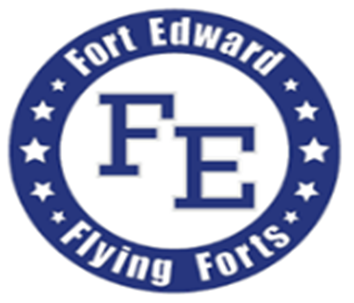 2024-25 Budget Workshop #1ESTIMATED SALARIES
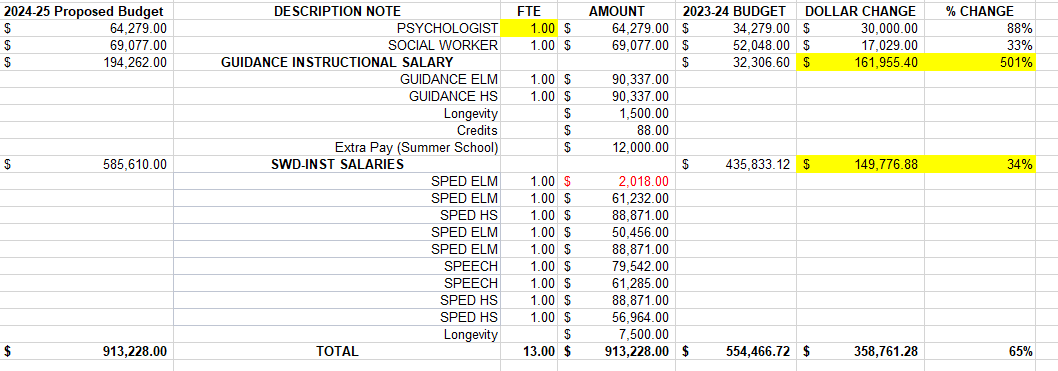 8
January 8, 2024 BOE Meeting
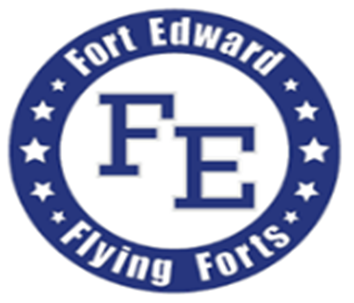 2024-25 Budget Workshop #1ESTIMATED SALARIES K-6 INSTRUCTIONAL
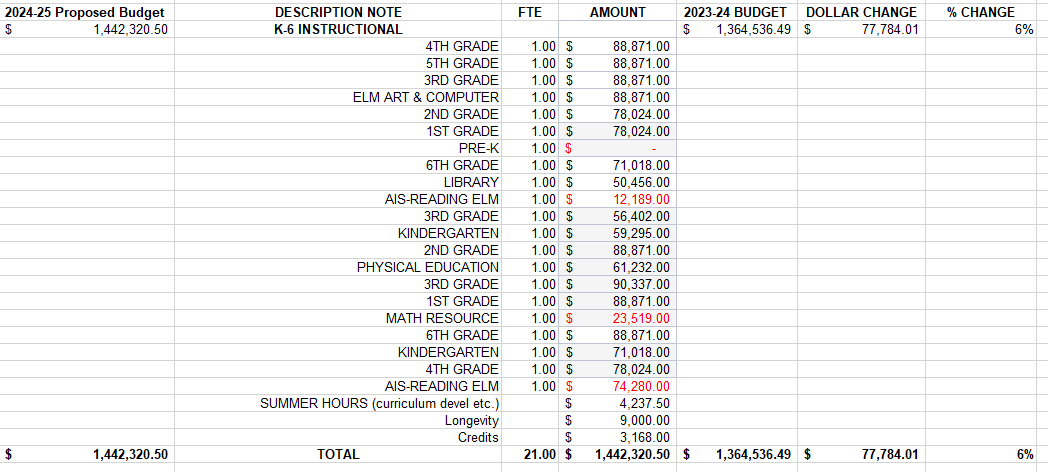 9
January 8, 2024 BOE Meeting
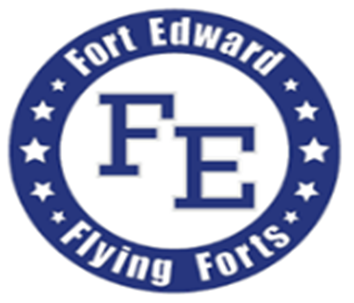 2024-25 Budget Workshop #1ESTIMATED SALARIES7-12 INSTRUCTIONAL
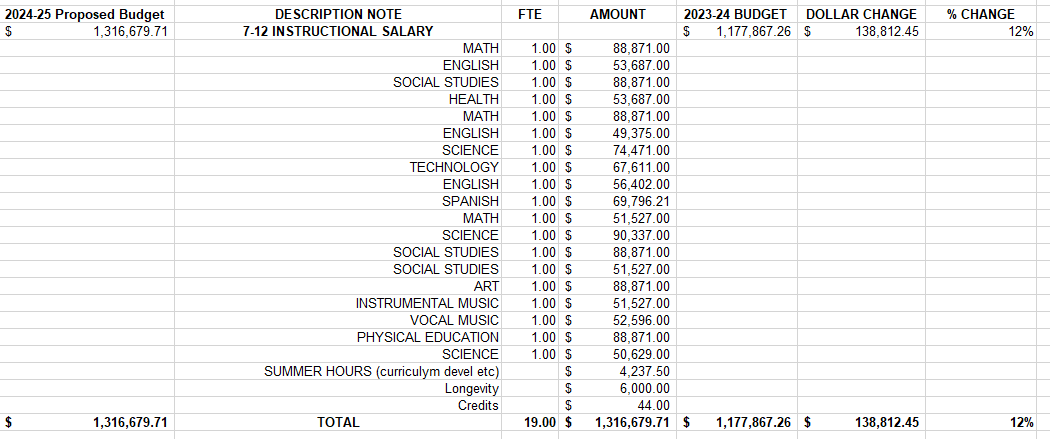 10
January 8, 2024 BOE Meeting
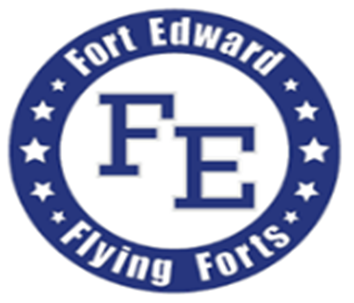 2024-25 Budget Workshop #1ESTIMATED SALARIES
11
January 8, 2024 BOE Meeting
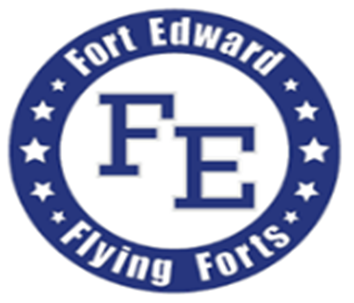 2024-25 Budget Workshop #1ESTIMATED SALARIES SUMMARY
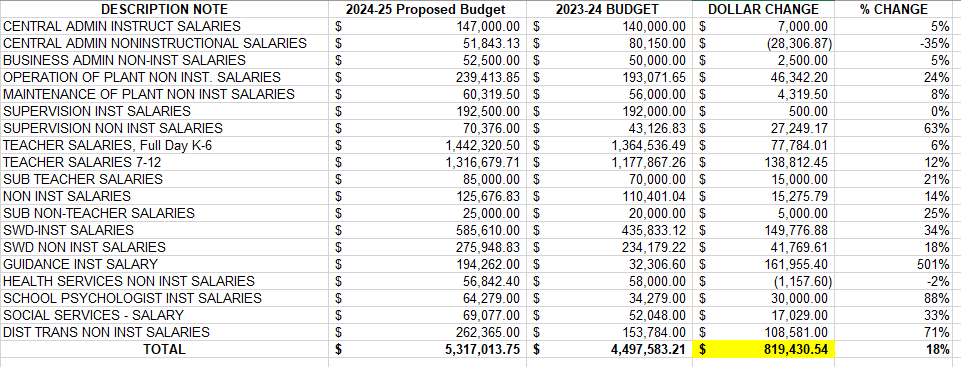 12
January 8, 2024 BOE Meeting
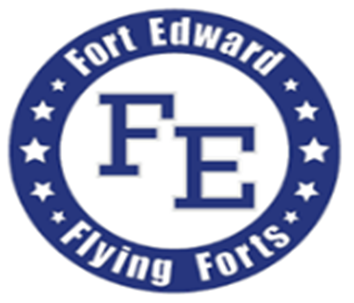 2024-25 Budget Workshop #1
BENEFITS
MEDICAL
DENTAL
RETIREMENT (TRS & ERS)
SOCIAL SECURITY
WORKERS’ COMPENSATION
UNEMPLOYMENT
13
January 8, 2024 BOE Meeting
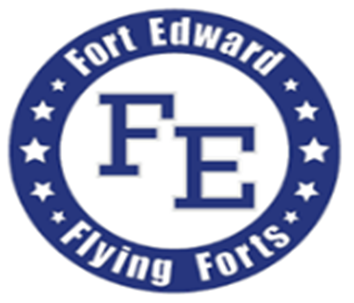 2024-25 Budget Workshop #1
BENEFITS
MEDICAL & DENTAL
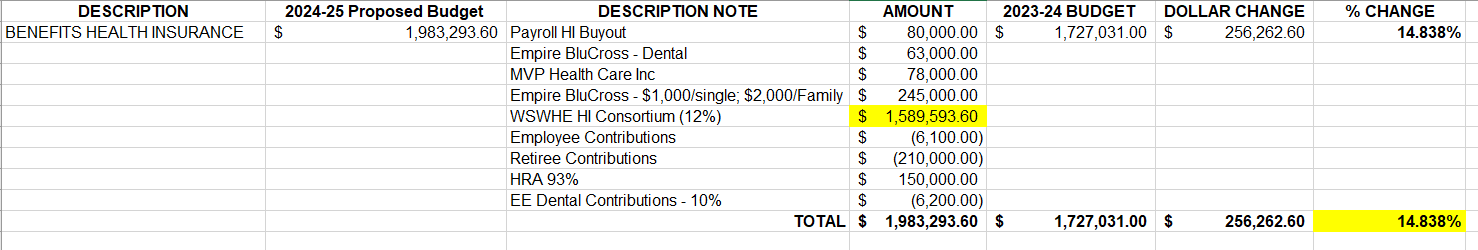 14
January 8, 2024 BOE Meeting
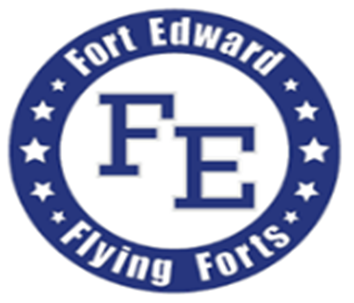 2024-25 Budget Workshop #1
BENEFITS
RETIREMENT (TRS & ERS)
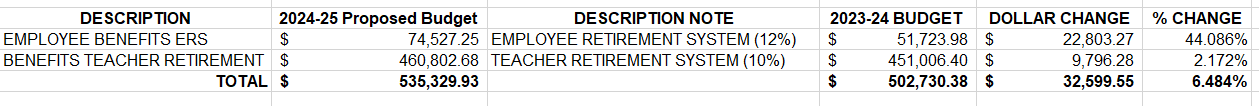 15
January 8, 2024 BOE Meeting
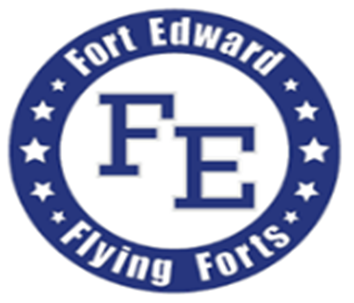 2024-25 Budget Workshop #1
BENEFITS
SOCIAL SECURITY
WORKERS’ COMPENSATION
UNEMPLOYMENT
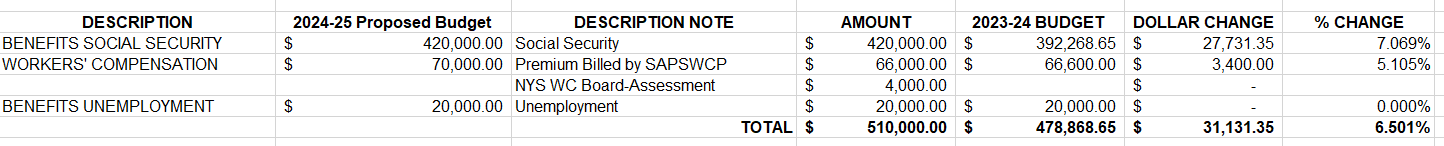 16
January 8, 2024 BOE Meeting
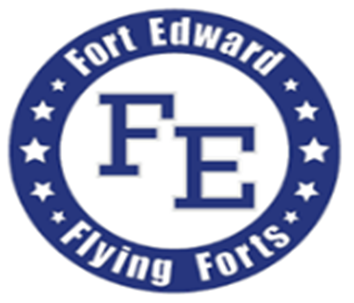 2024-25 Budget Workshop #1
BENEFITS SUMMARY
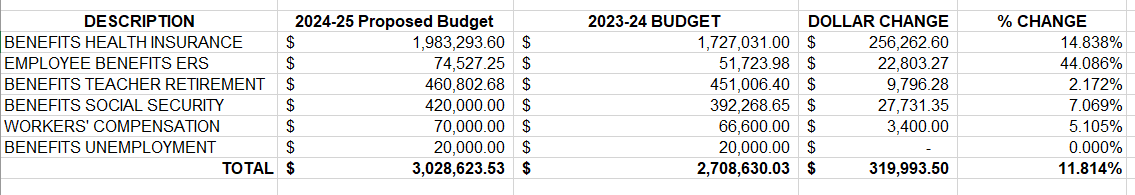 17
January 8, 2024 BOE Meeting
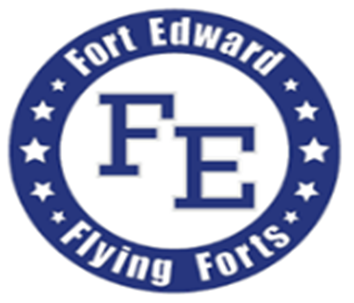 2024-25 Budget Workshop #1
SPECIAL EDUCATION
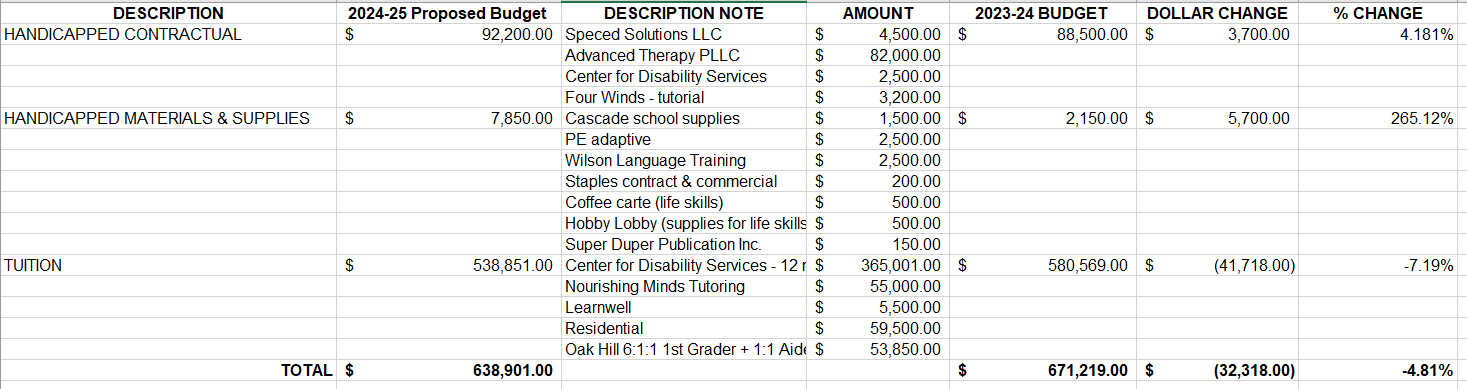 18
January 8, 2024 BOE Meeting
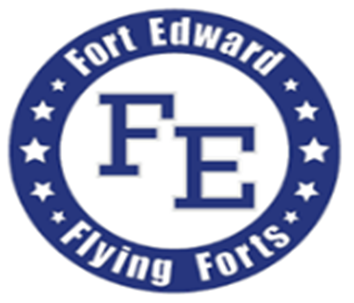 2024-25 Budget Workshop #1
BOCES
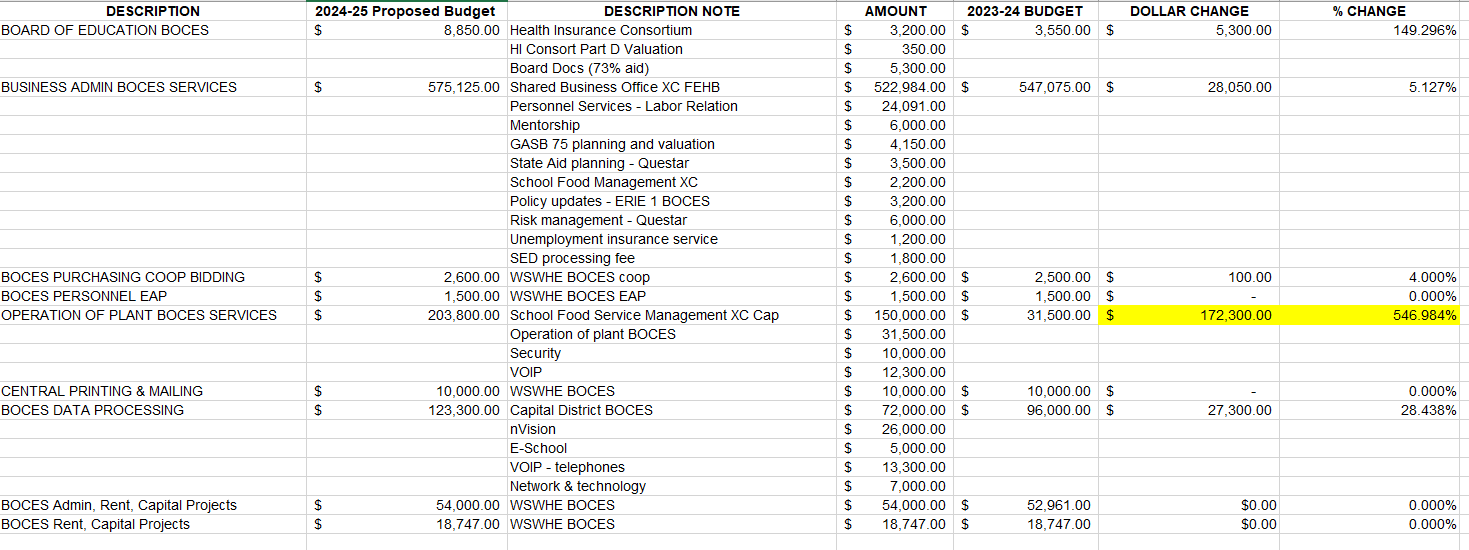 19
January 8, 2024 BOE Meeting
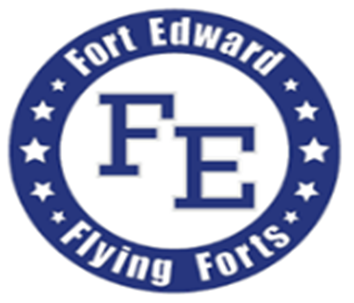 2024-25 Budget Workshop #1
BOCES
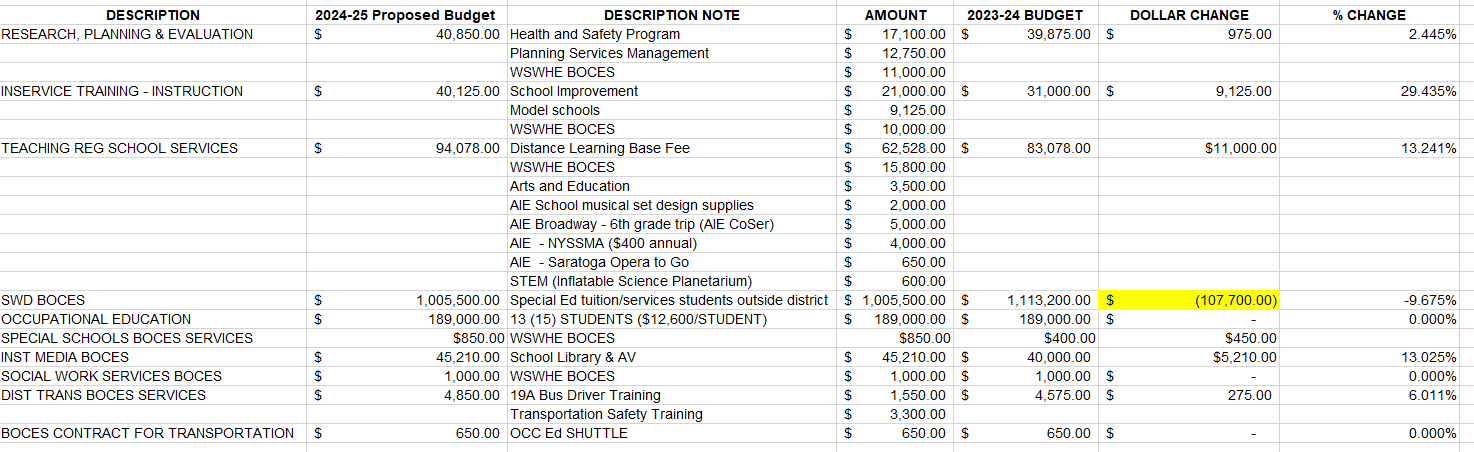 20
January 8, 2024 BOE Meeting
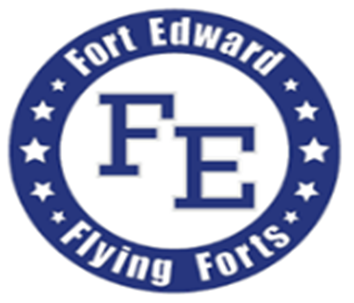 2024-25 Budget Workshop #1
BOCES
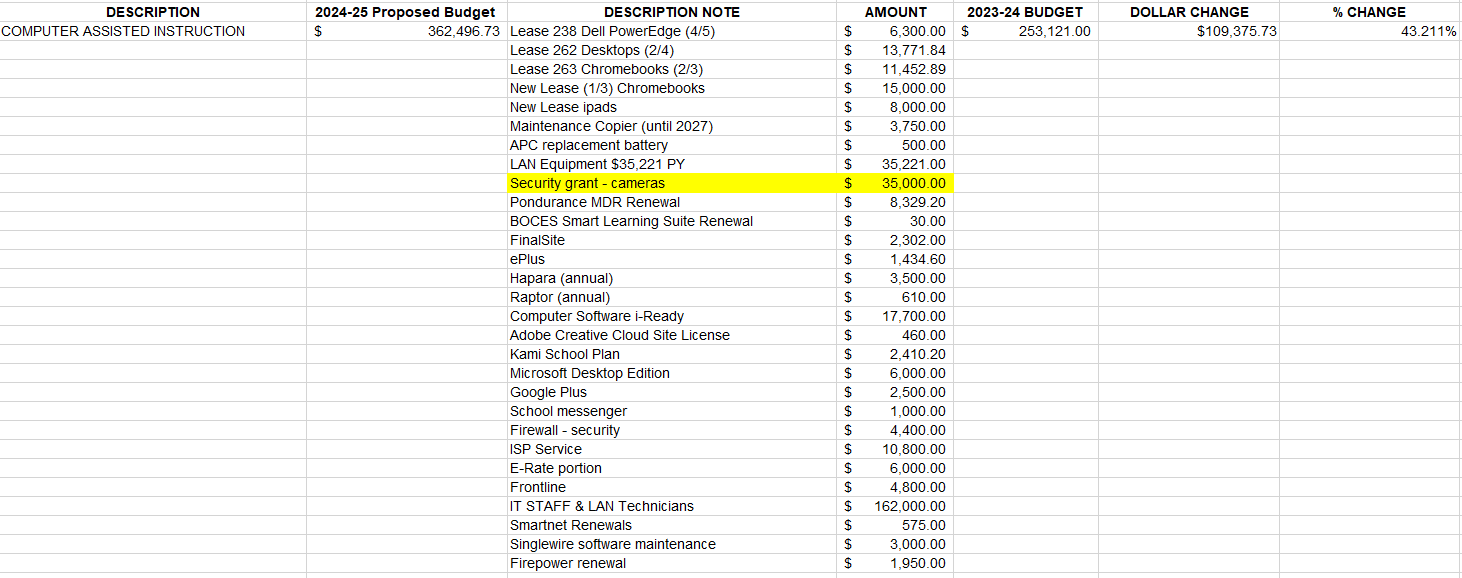 21
January 8, 2024 BOE Meeting
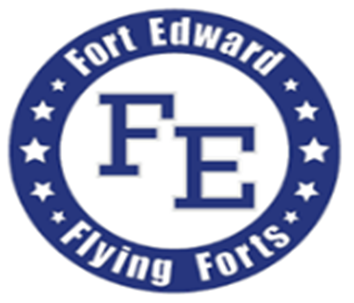 2024-25 Budget Workshop #1
BOCES SUMMARY
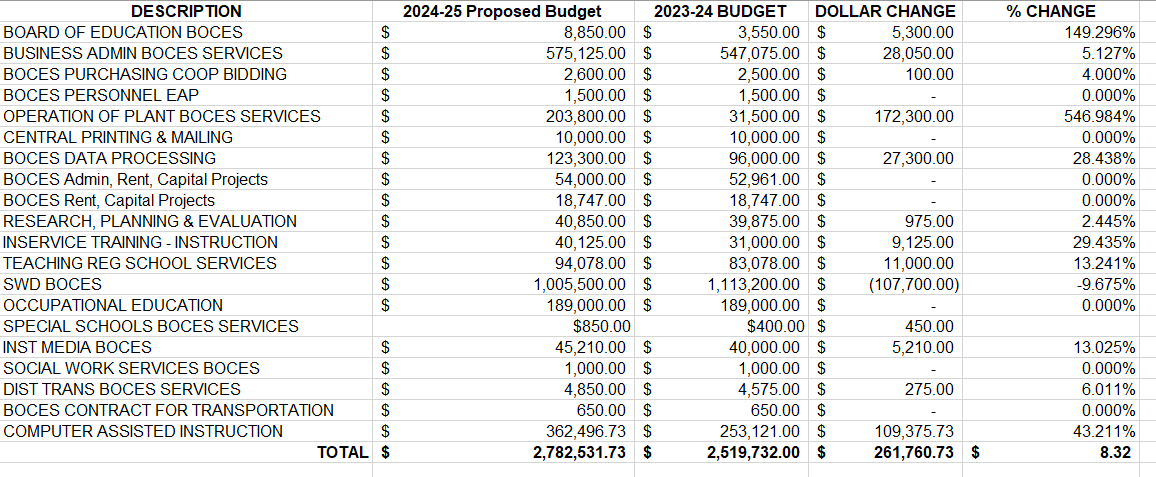 22
January 8, 2024 BOE Meeting
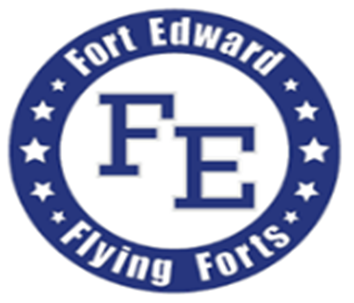 2024-25 Budget Workshop #1
DEBT SERVICE
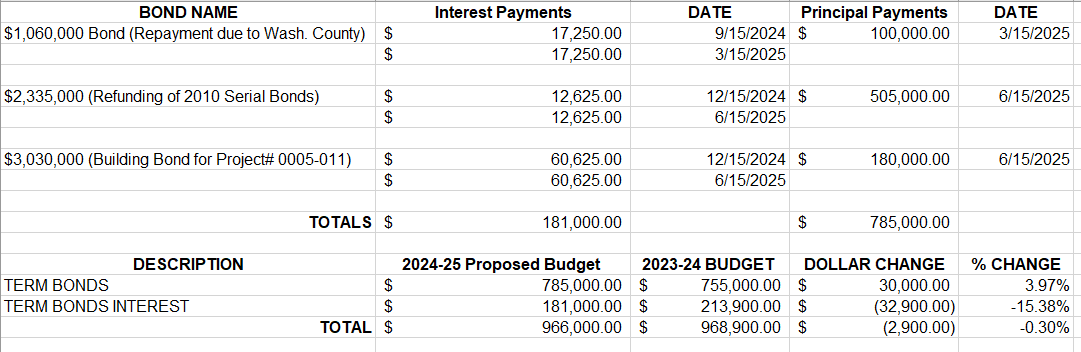 23
January 8, 2024 BOE Meeting
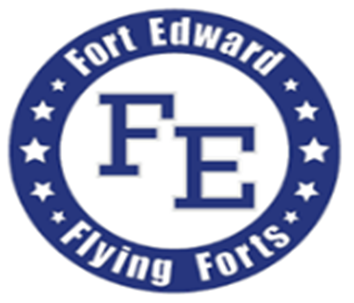 2024-25 Budget Workshop #1
INTERFUND TRANSFERS
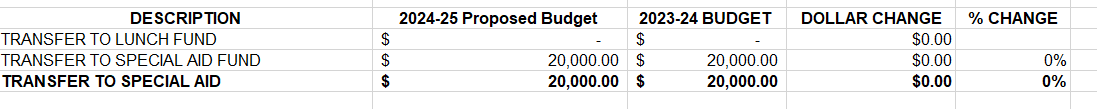 24
January 8, 2024 BOE Meeting
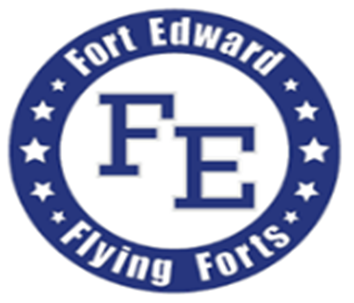 2024-25 Budget Workshop #1
QUESTIONS
???
25
January 8, 2024 BOE Meeting